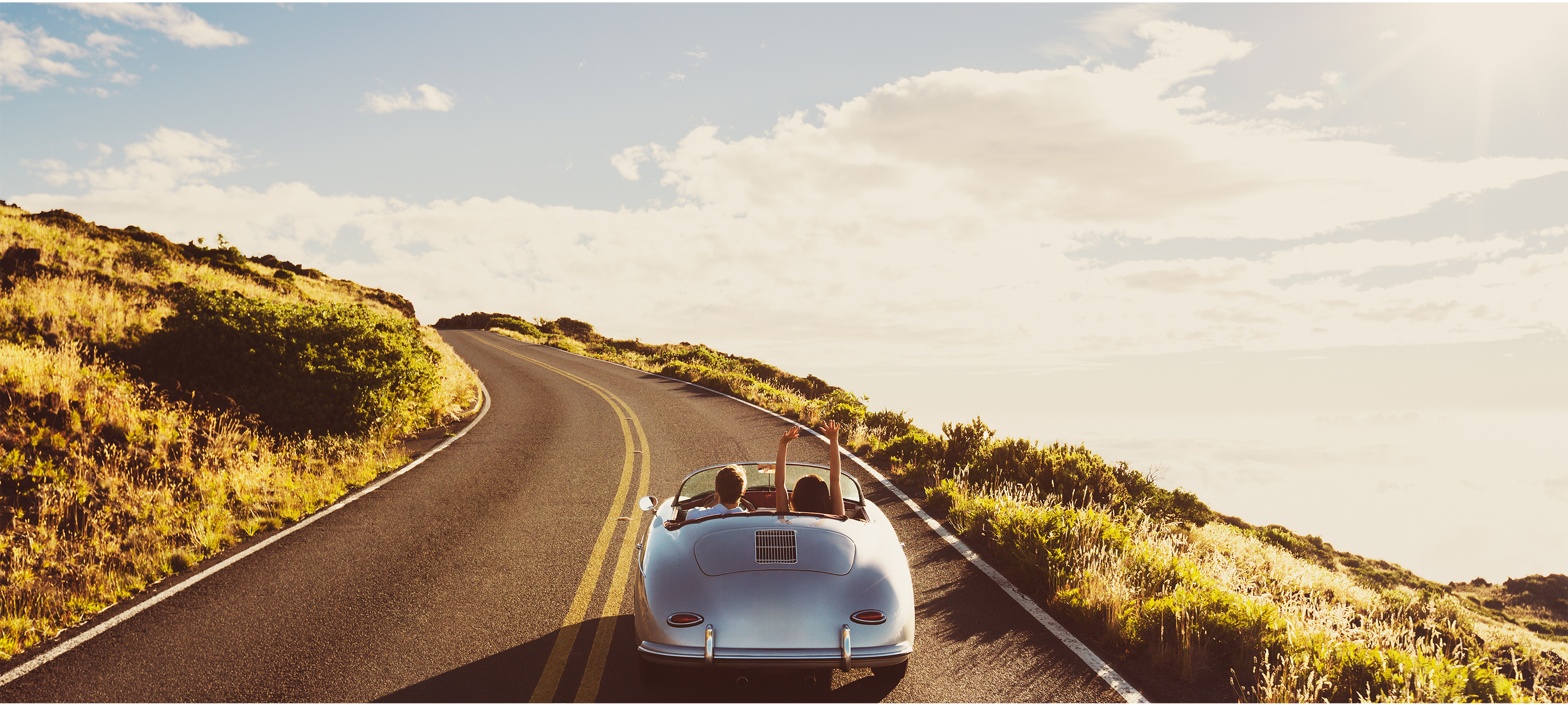 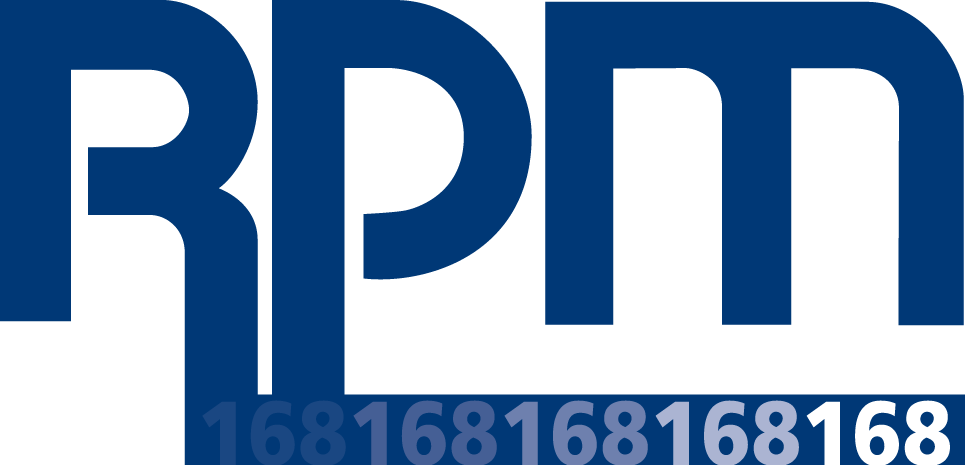 IL VALORE DI 168
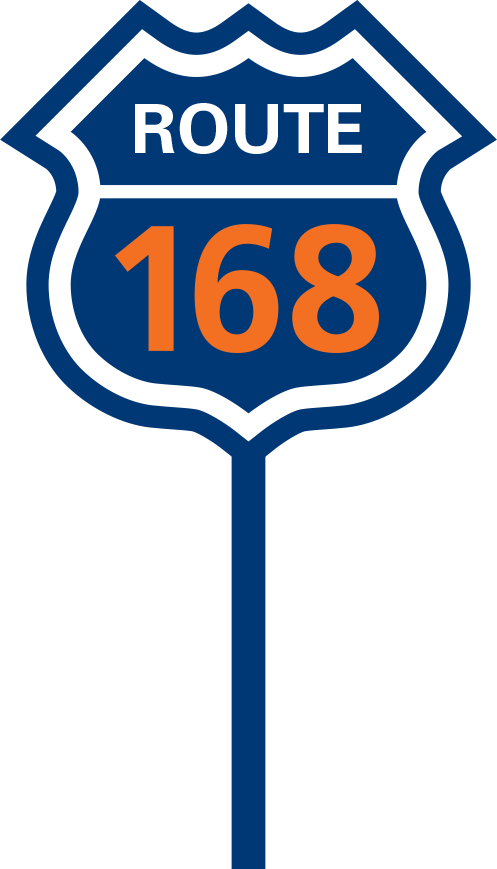 Prevenzione di discriminazioni e molestie - 
Formazione sulla conformità FY24
Prevenzione di discriminazioni e molestie
Contenuti del corso

Che cos’è la molestia e la discriminazione?
Comprendere i terreni protetti 
Molestie sessuali
Quid Pro Quo / Ambiente di lavoro ostile 
Discriminazione
Comportamento inappropriato
Bullismo sul posto di lavoro
Individuazione di comportamenti sgraditi
Sollevamento di preoccupazioni e ritorsioni

In caso di domande sulla formazione o su come si applicano requisiti locali specifici, parlate con il vostro manager, con le Risorse Umane o contattate compliance@rpminc.com
2
Prevenzione di discriminazioni e molestie
3
Che cos’è la molestia e la discriminazione?
4
Messa a terra protetta
Ricorda:
Trattare tutti con rispetto. Non discriminare su un terreno protetto
A seconda del luogo di lavoro, questi motivi possono includere:
5
Molestie sessuali
6
VERO O FALSO?
Quando un dipendente è testimone di un comportamento molesto, un manager è solitamente il malintenzionato.
[EVENT NAME]  [DATE]
7
Risposta...
La dichiarazione di cui sopra è FALSA

I colleghi hanno la stessa probabilità che i manager si impegnino in molestie.
8
Ambiente di lavoro ostile
Esempio (accumulo di commenti nel tempo)


            “Aspetto buono, ragazza”


“Perché non sorridi di più?”


“Usa i tuoi ciondoli da bambino per aiutarti a fare la tua parte”
[EVENT NAME]  [DATE]
9
Stereotipi di genere
10
VERO O FALSO?
Le molestie, comprese le molestie sessuali, sono solitamente solo un problema per la persona oggetto di una condotta impropria.
11
Risposta...
La dichiarazione di cui sopra è Falso.

Le molestie hanno un impatto sull’obiettivo della condotta impropria. Ma ha anche un impatto sugli altri e invia un messaggio su ciò che è e non va bene sul posto di lavoro a chiunque lo veda o ne apprenda
[EVENT NAME]  [DATE]
12
Molestie sessuali: riesci a individuarle?
Chiunque può essere coinvolto in molestie sessuali e chiunque può essere l’obiettivo, tra cui:
13
Linguaggio e commenti inappropriati
Uno di questi scenari è inappropriato?

Un fornitore contatta senza autorizzazione il viso di un altro dipendente per rimuovere una ciglia.
Un manager incoraggia un dipendente a usare il suo “canone femminile” per fare un punto in una riunione.
Un collega fa un commento sullo stato non binario di un cliente... “È solo una tendenza”... “Lei, lei, loro... Oh, qualunque cosa!”

RISPOSTA ... SÌ! 

Ricorda... Le molestie sessuali possono includere comportamenti sgraditi o offensivi diretti a:

	- Identità di genere
	- Espressione di genere 
	- Stato transgender
	- Orientamento sessuale
14
Ambiente di lavoro ostile
Esempi di comportamenti che possono portare a un ambiente di lavoro ostile includono...
Usa sempre il tuo miglior giudizio per assicurarti che il tuo comportamento sia rispettoso
15
In sede o fuori sede
Le leggi e le nostre politiche si applicano anche fuori sede, tra cui
Le leggi e le nostre politiche si applicano a tutti, indipendentemente da dove potrebbero lavorare
16
Discriminazione
La discriminazione può influire su importanti decisioni lavorative su come le persone ottengono:

Assunto
Azionato
Pagato
Promosso
Retrocessione

Le leggi vietano le decisioni basate su motivi protetti.
17
Mollismo sul posto di lavoro
La politica di RPM proibisce comportamenti abusivi, come:

Mollismo sul posto di lavoro
Molestie morali
Molestie psicologiche
Vittimizzazione

I comportamenti abusivi non saranno tollerati e possono comportare provvedimenti disciplinari e persino il licenziamento.
18
Personale vs lavoro
Risposta:

Il comportamento offensivo non va mai bene in un ambiente di lavoro, anche se alcuni lo considerano accettabile in altri contesti o ad altri destinatari.
Scenario:

Qualcuno al tuo lavoro fa uno scherzo fuori colore e lo difende dicendo di averlo sentito in una recente partita di calcio. 

Ritiene che sia appropriato ripetere battute di questa natura sul posto di lavoro?
19
Condurre le impostazioni sul lavoro: domanda da porsi
20
astante - individuare comportamenti sgraditi
I segnali possono essere sia verbali che non verbali
21
Cosa fare se si osserva un comportamento inappropriato
Dopo aver ricevuto un reclamo, RPM condurrà un’indagine tempestiva, approfondita e imparziale e adotterà le misure correttive necessarie e immediate. 

In alcune località, le persone che violano le leggi possono essere soggette a sanzioni civili e penali
22
Politica di non ritorsione di RPM
Se hai un dubbio o qualcosa non ti sembra giusto, parlane.
Potete segnalare la vostra preoccupazione al vostro responsabile, all’Ufficio Risorse umane, all’Ufficio legale e conformità o tramite la Hotline RPM.

Tutte le segnalazioni in buona fede vengono prese seriamente e attentamente esaminate. Le segnalazioni di violazioni della legge, dei nostri Valori e aspettative del 168 o di comportamenti non etici saranno indagate tempestivamente e in modo appropriato.

Se segnalate una condotta scorretta e la segnalate in buona fede, la politica di ritorsione di RPM vi vieta di essere licenziati, retrocessi, sospesi, rimproverati, disciplinati, trasferiti, minacciati, molestati o in qualsiasi modo discriminati per aver sollevato le vostre preoccupazioni.
Ritorsioni
Esempi di comportamento ritorsivo:
24
Vero o falso?
Oltre ai manager, i colleghi possono intraprendere ritorsioni vietate.
[EVENT NAME]  [DATE]
25
Risposta...
L’affermazione precedente è Vero.
Chiunque può commettere ritorsioni. Ciò include qualsiasi manager o collega che tratta qualcuno negativamente perché ha sollevato una preoccupazione o un reclamo in buona fede.
[EVENT NAME]  [DATE]
26
Grazie
Eventuali domande
[NOME EVENTO] [DATA]
27